Древоразрушающие грибы в окрестностях лесопарка Затюменский и парка им. Ю.А.Гагарина города Тюмени.
Гаймановская Стефания, 9 Г класс,  г. Тюмень
Цель: выявление древоразрушающих грибов в окрестностях лесопарка Затюменский и парка им. Ю.А.Гагарина города Тюмени.
Задачи:
1. Изучить видовой состав паразитических грибов, встречающихся на древесных породах в лесопарке Затюменский и парка им. Ю.А.Гагарина города Тюмени.
2. Выявить очаги болезней.
3.Оценить состояние насаждений древесных растений в очагах заражения и перспективы распространения грибных инфекций  на данной территории.
Актуальность: 
В наших скверах, парках много зеленых насаждений, периодически проводится санитарная и техническая рубки и обрезка посаженных деревьев. Неуместное и неправильное проведение данных мероприятий может привести к заражению здоровых деревьев паразитическими грибами и  их гибели.
Гипотеза:
Если среди насаждений встречаются зараженные деревья грибами-древоразрушителями, то это может привести к заражению здоровых растений.
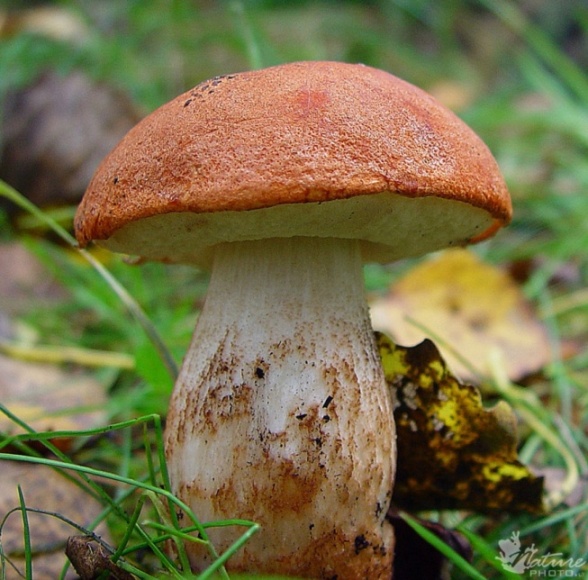 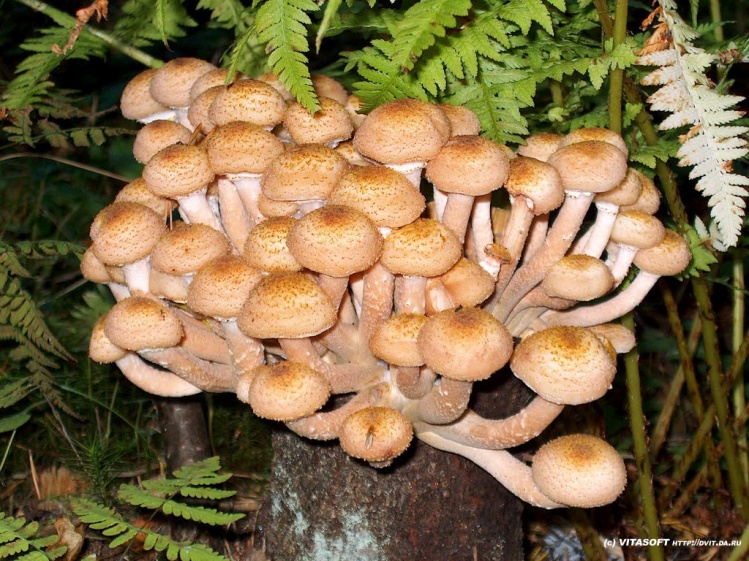 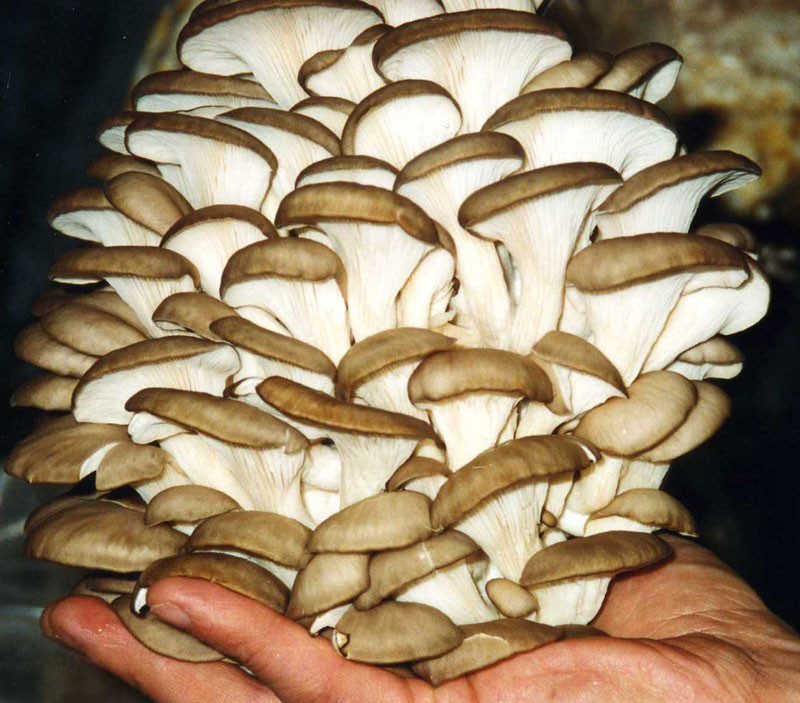 Грибы - дендротрофы
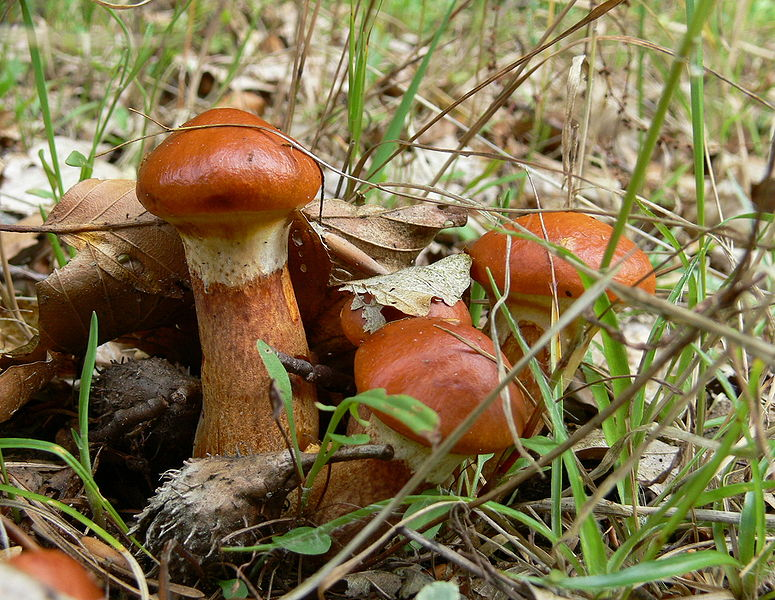 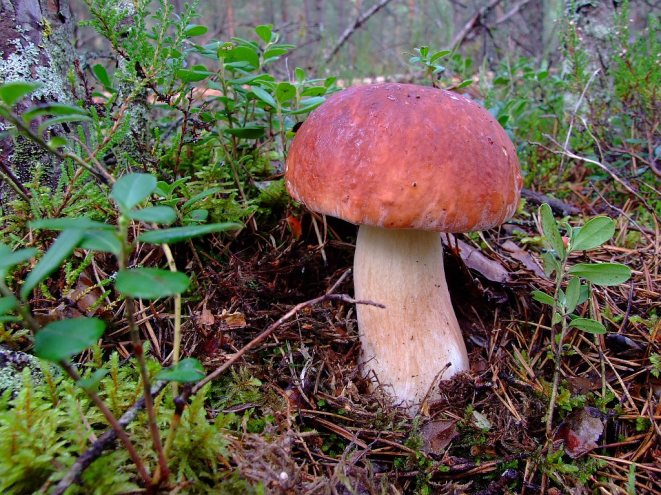 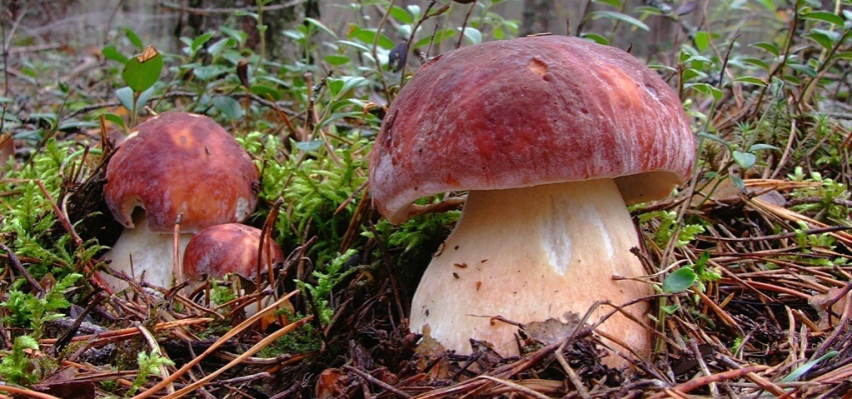 Фитопатогенные грибы
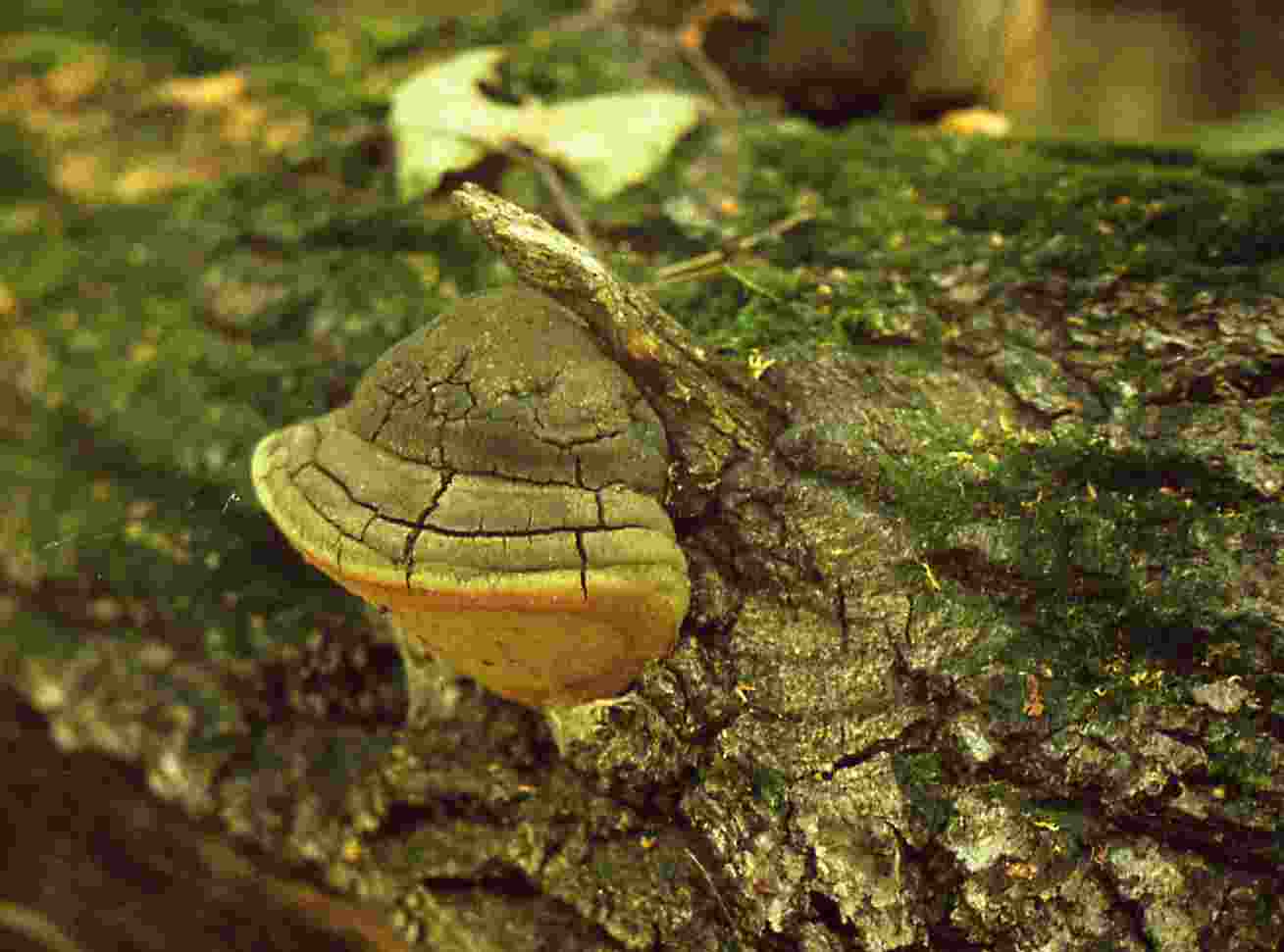 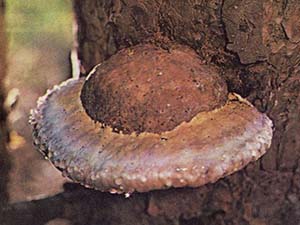 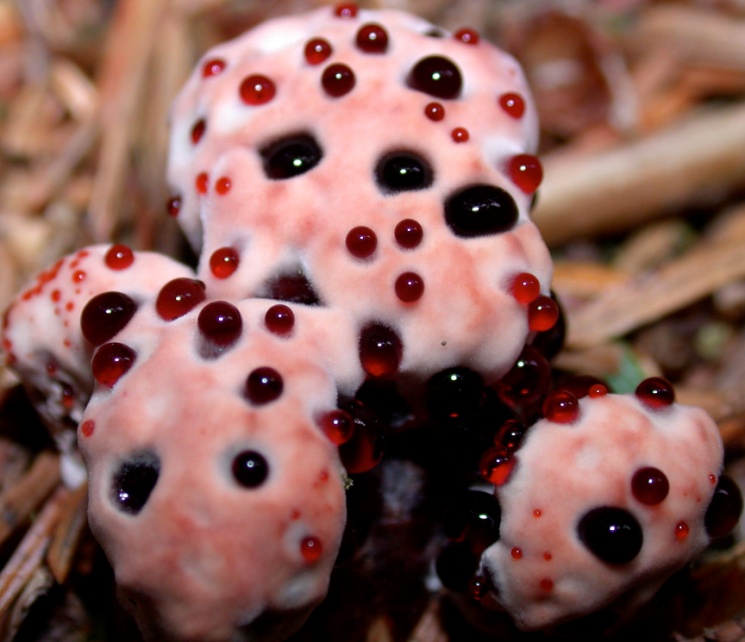 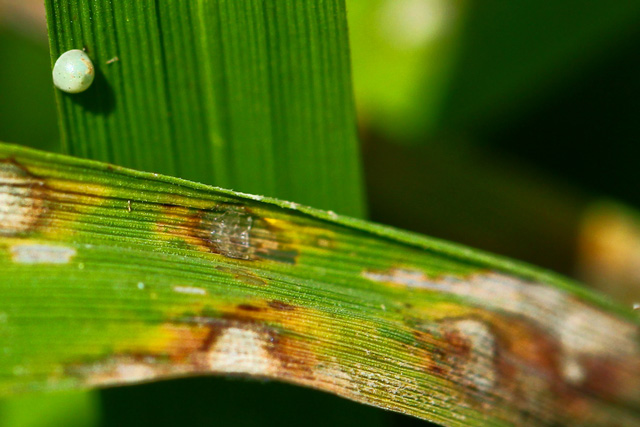 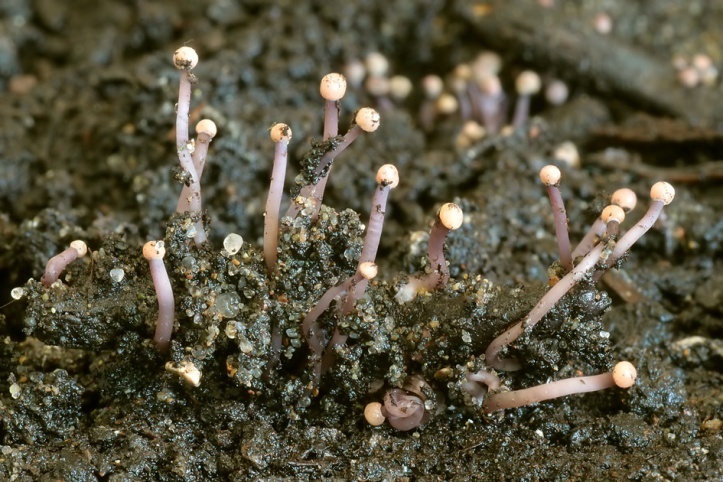 Трутовик настоящий (Fomes fomentarius (L))
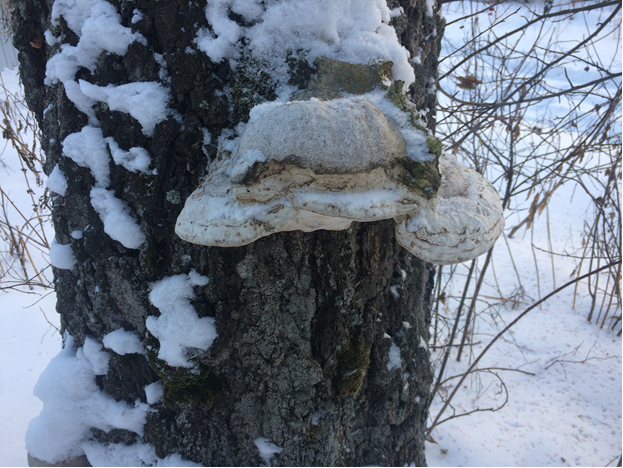 Трутовик плоский (Ganoderma lipsiense (Batsch)G.F. Atk.)
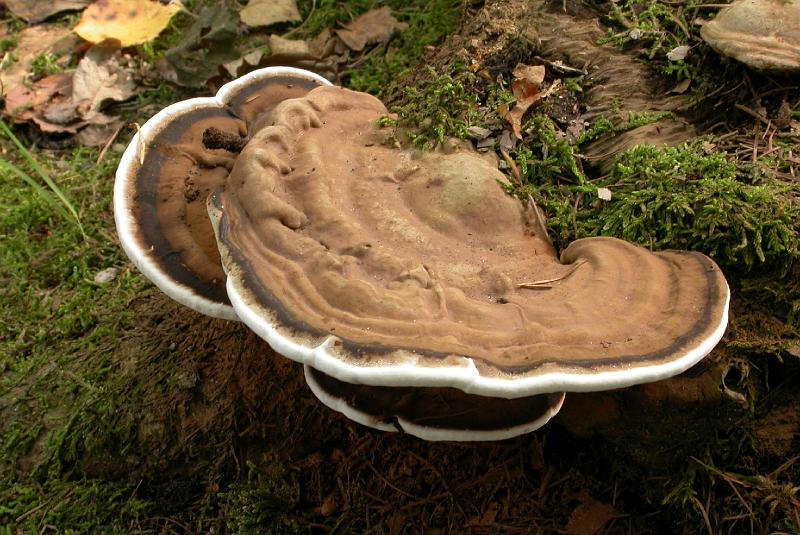 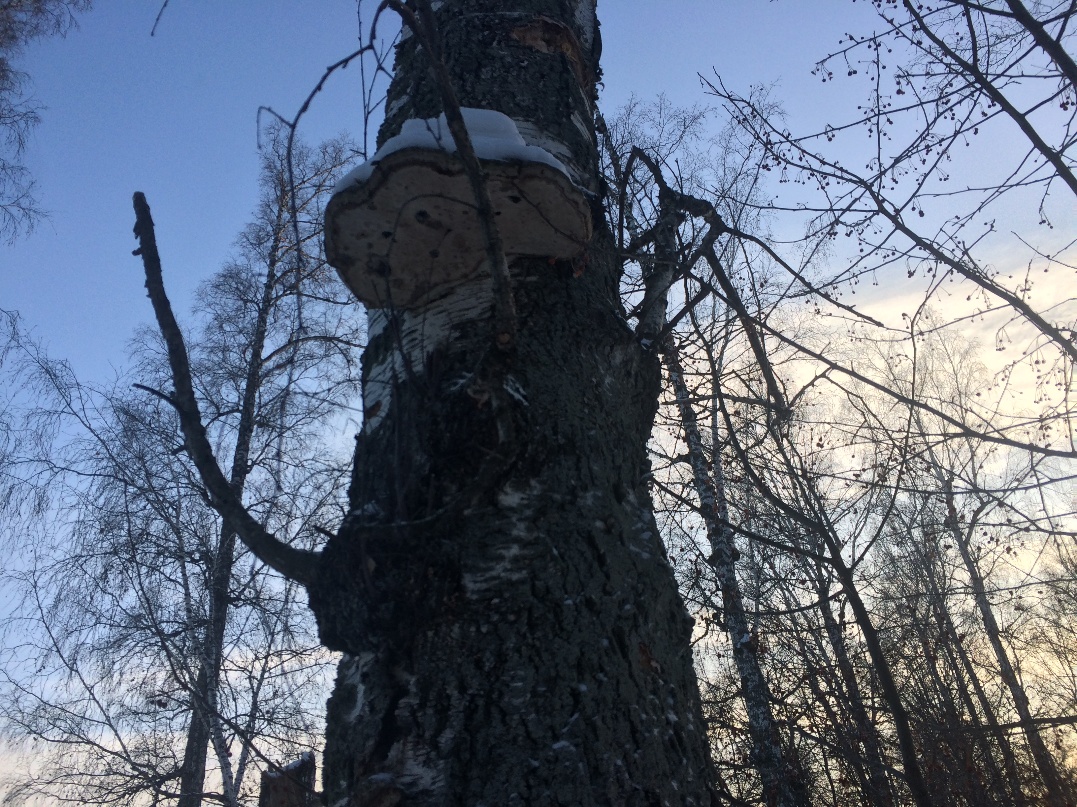 Чага (Inonotus obliquus (Ach. ex Pers.) Pil.
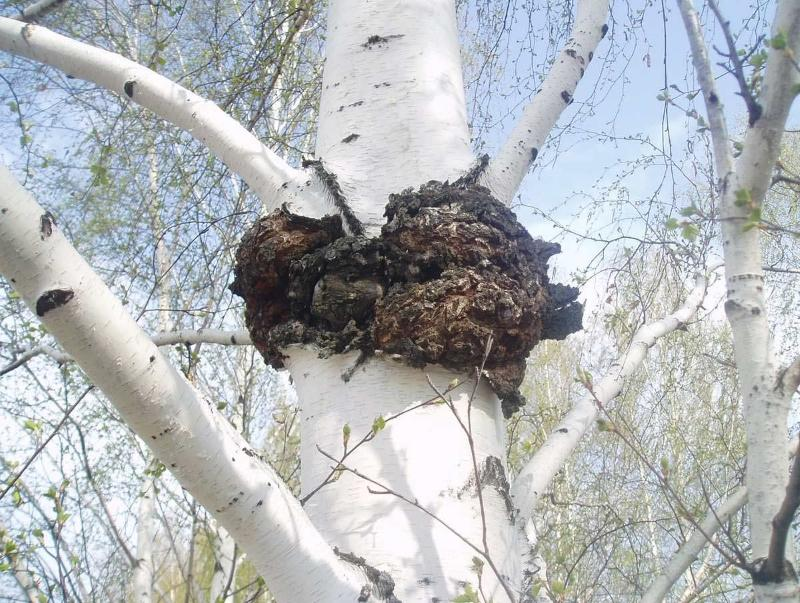 Березовый трутовик (Piptoporus betulinus (Bull.)
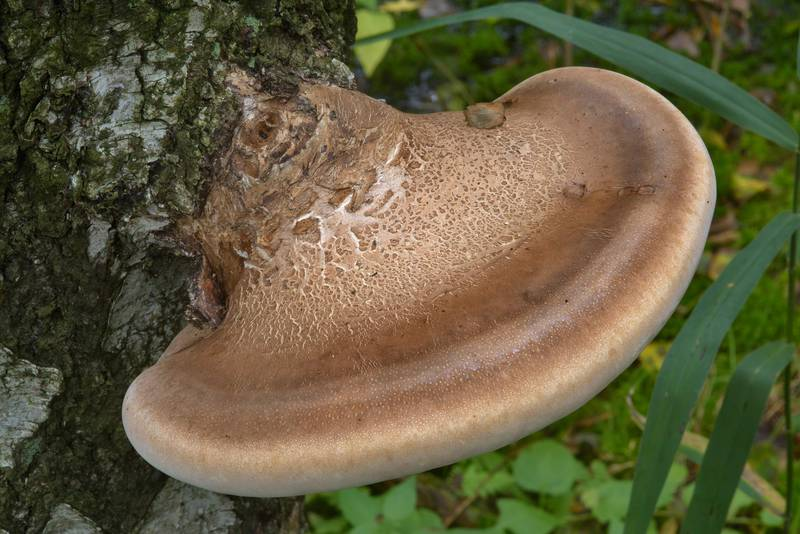 Трутовик ржаво-бурый (Nonotus hispidus)
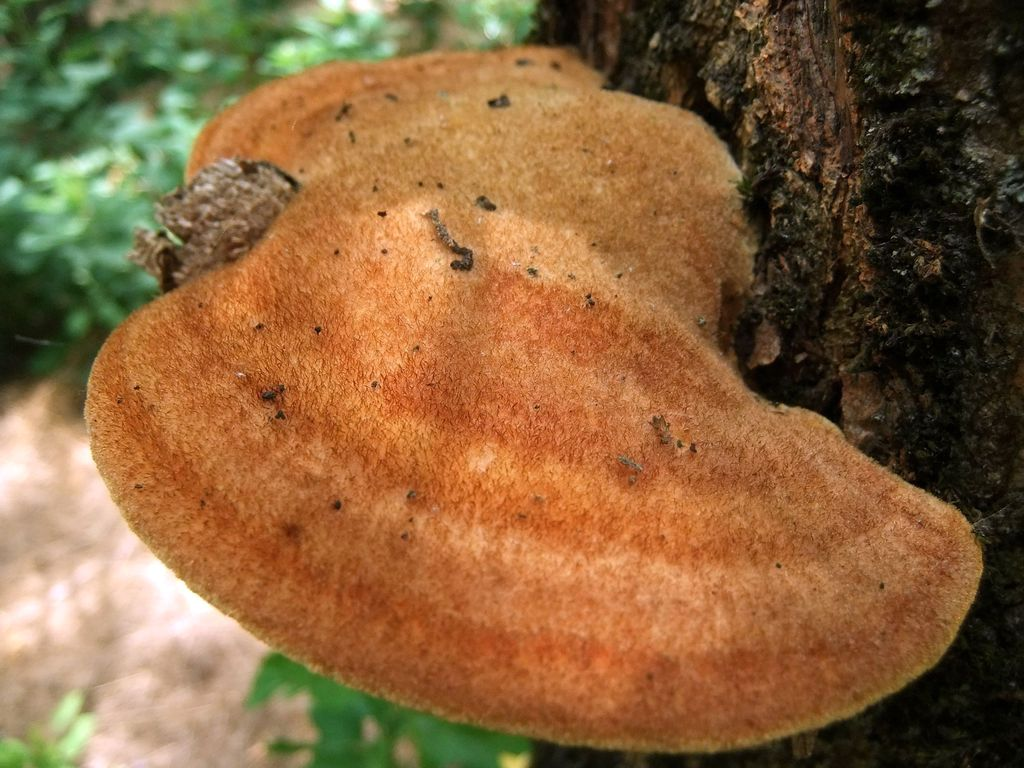 Методика Соколовой
Z%=(X/Y)*100%
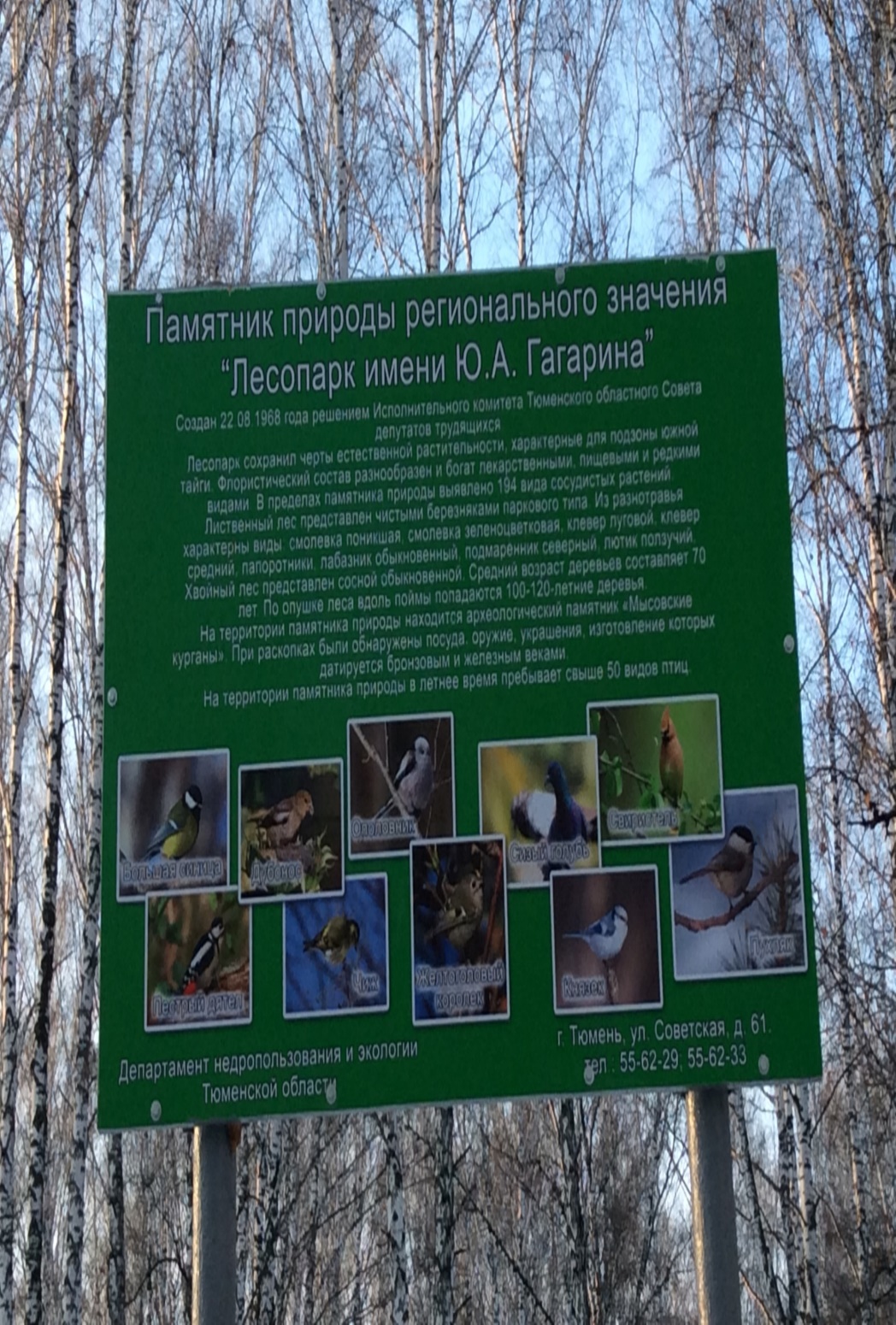 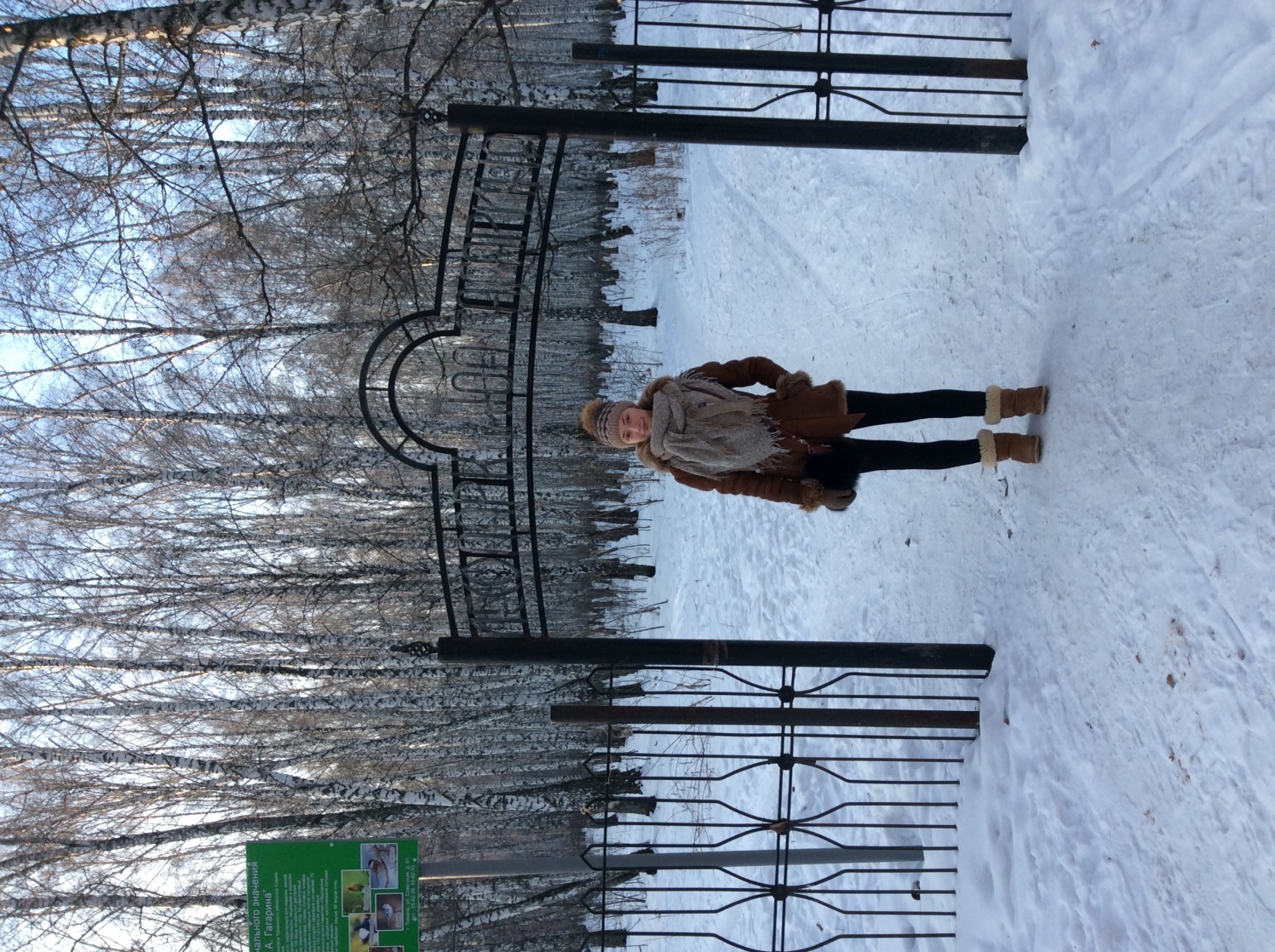 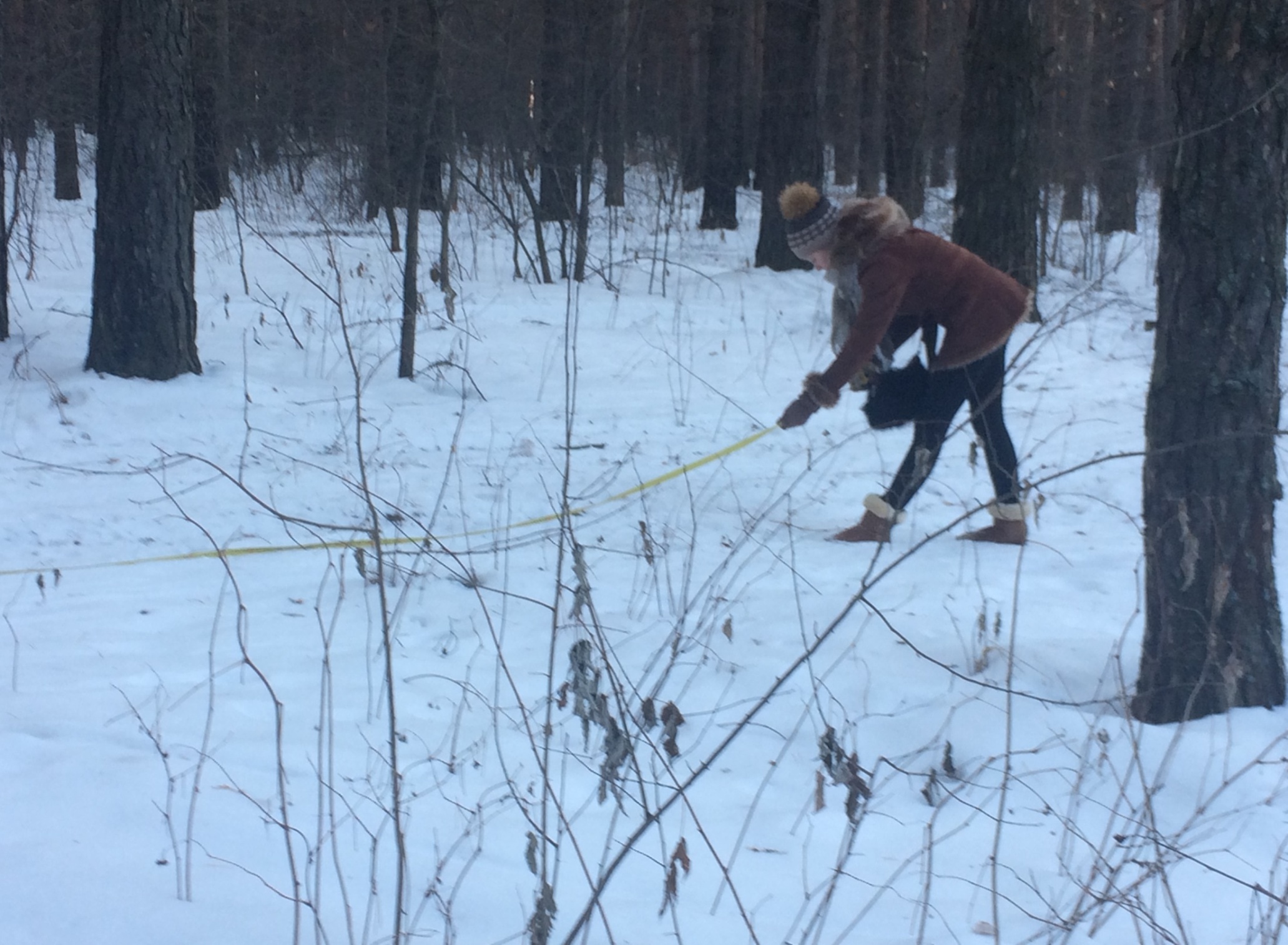 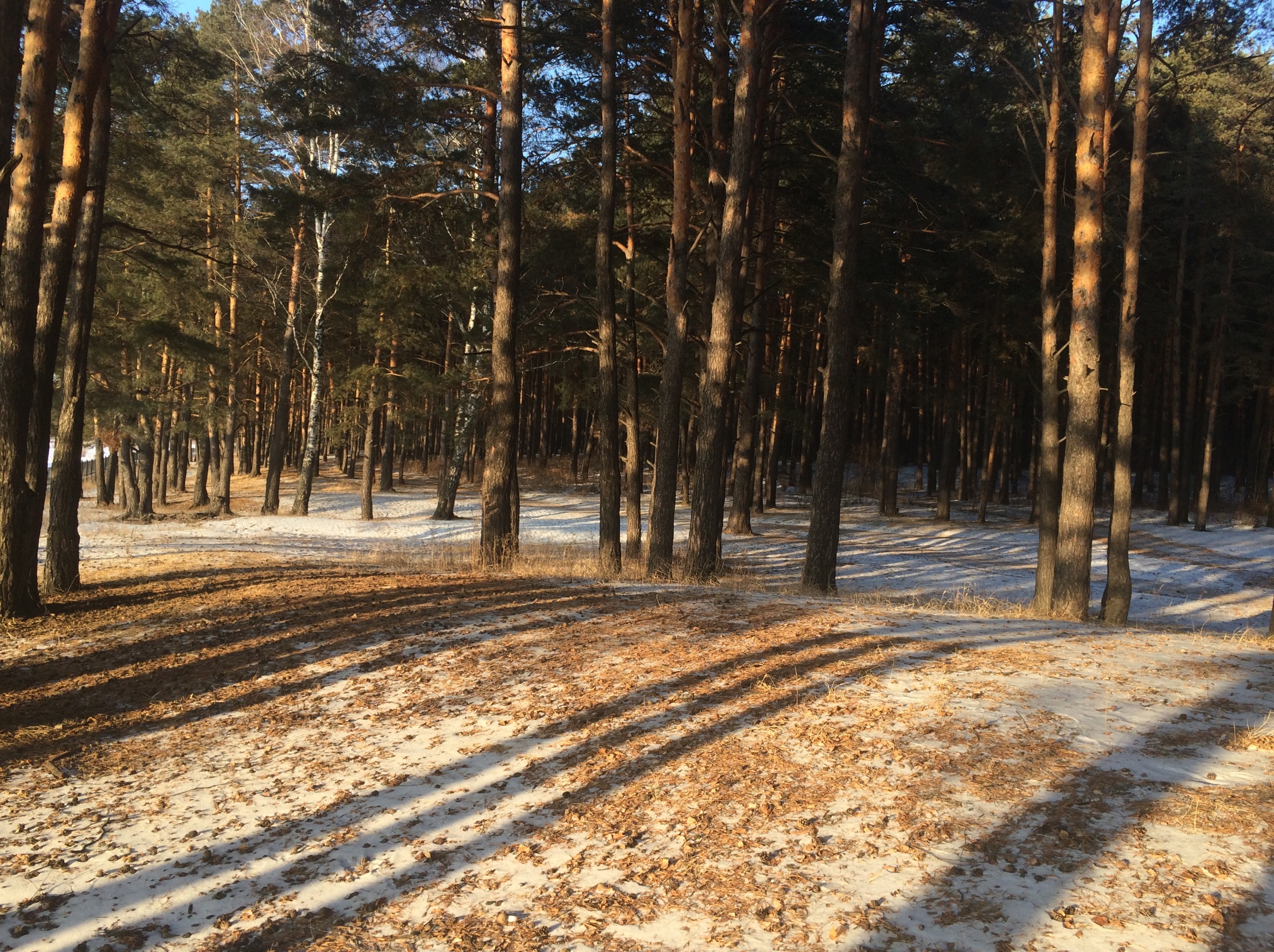 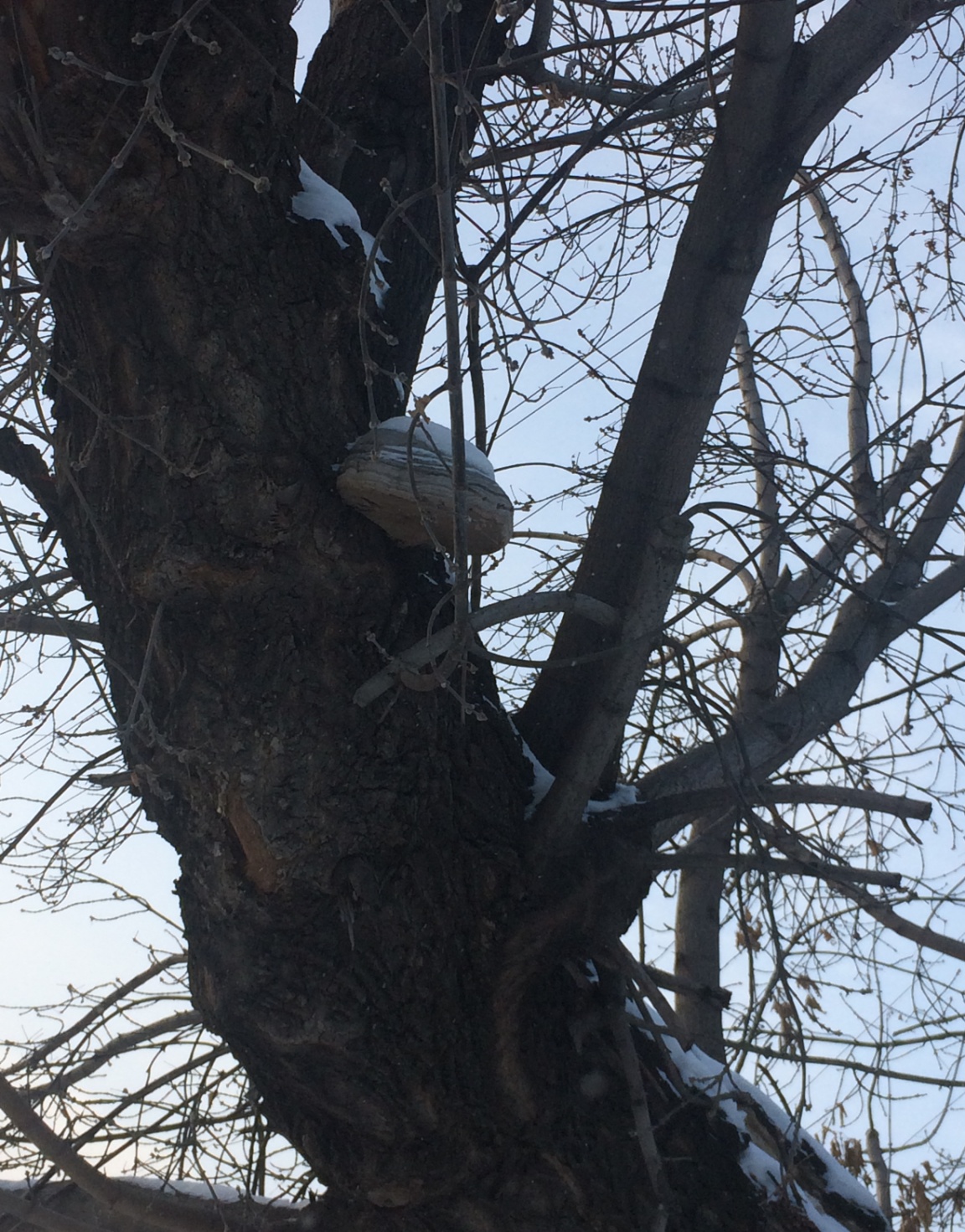 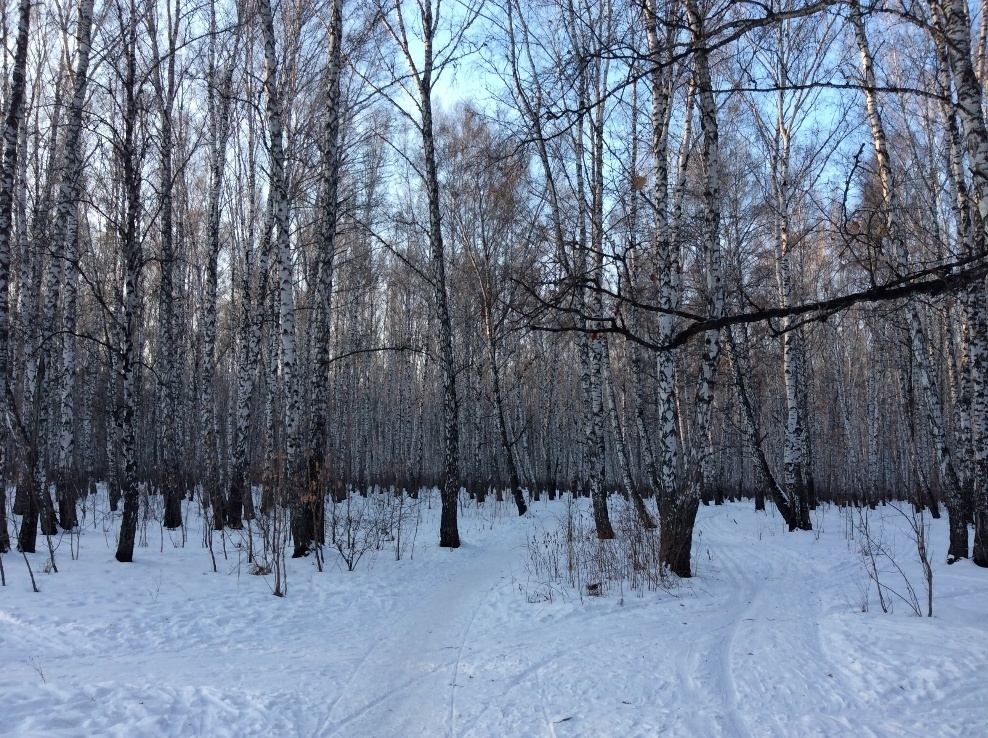 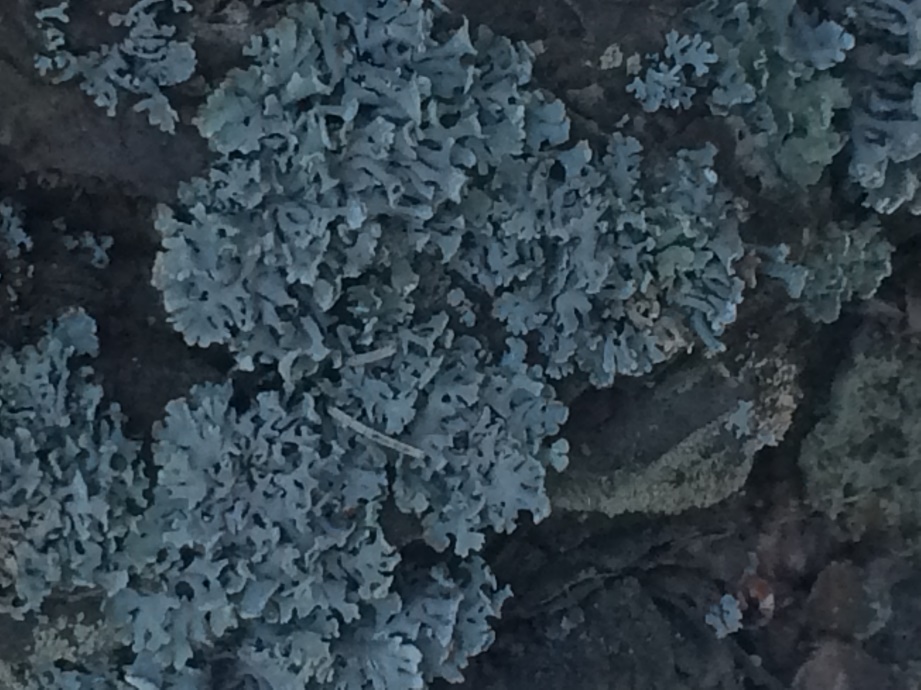 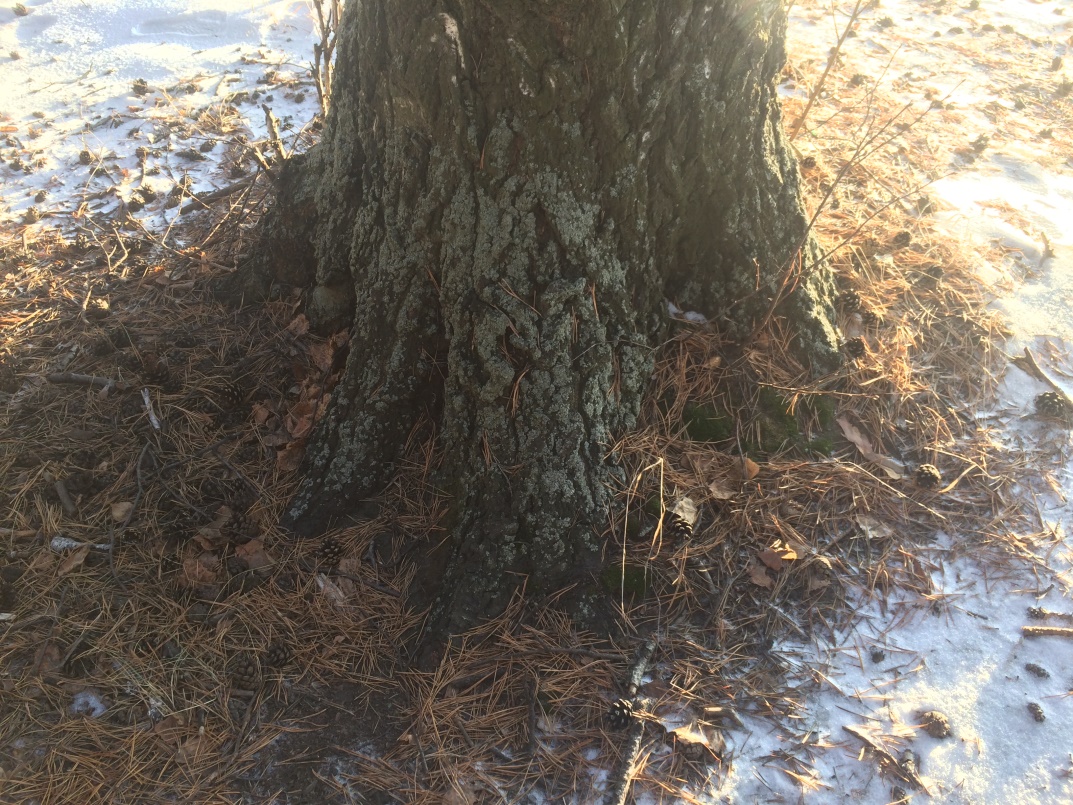 Пораженность паразитическими грибами отдельных древесных  пород парка им. Ю.А.Гагарина города Тюмени
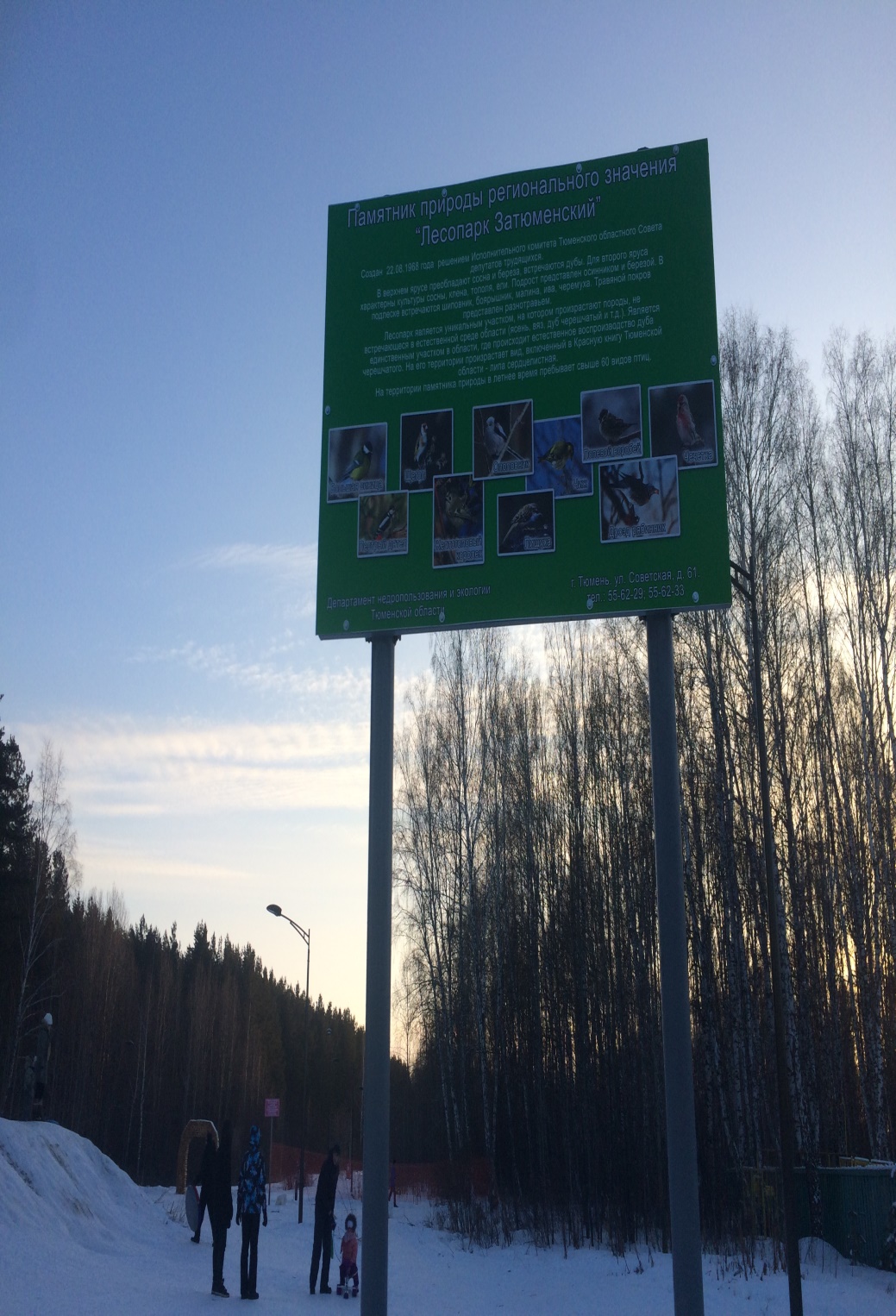 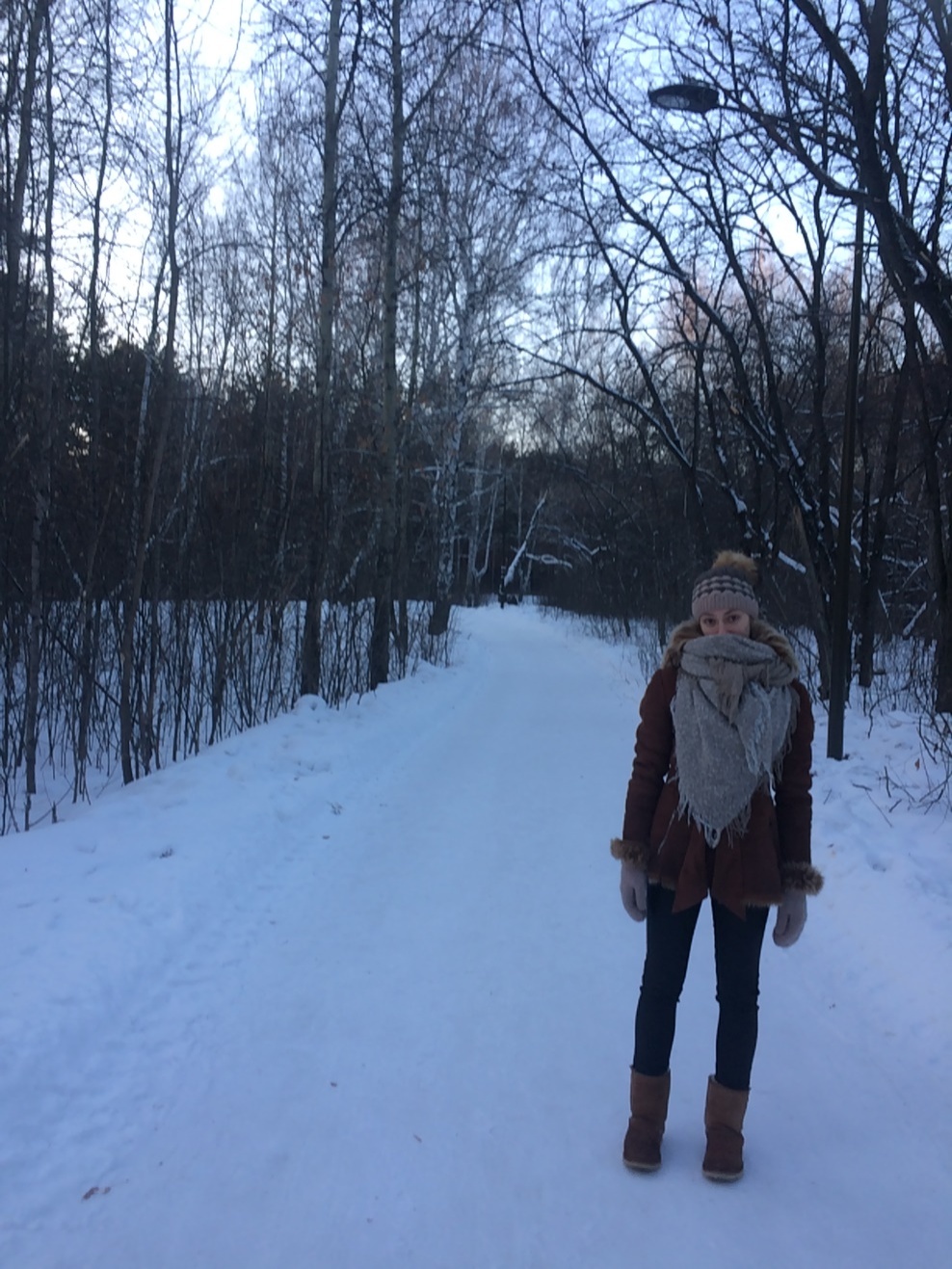 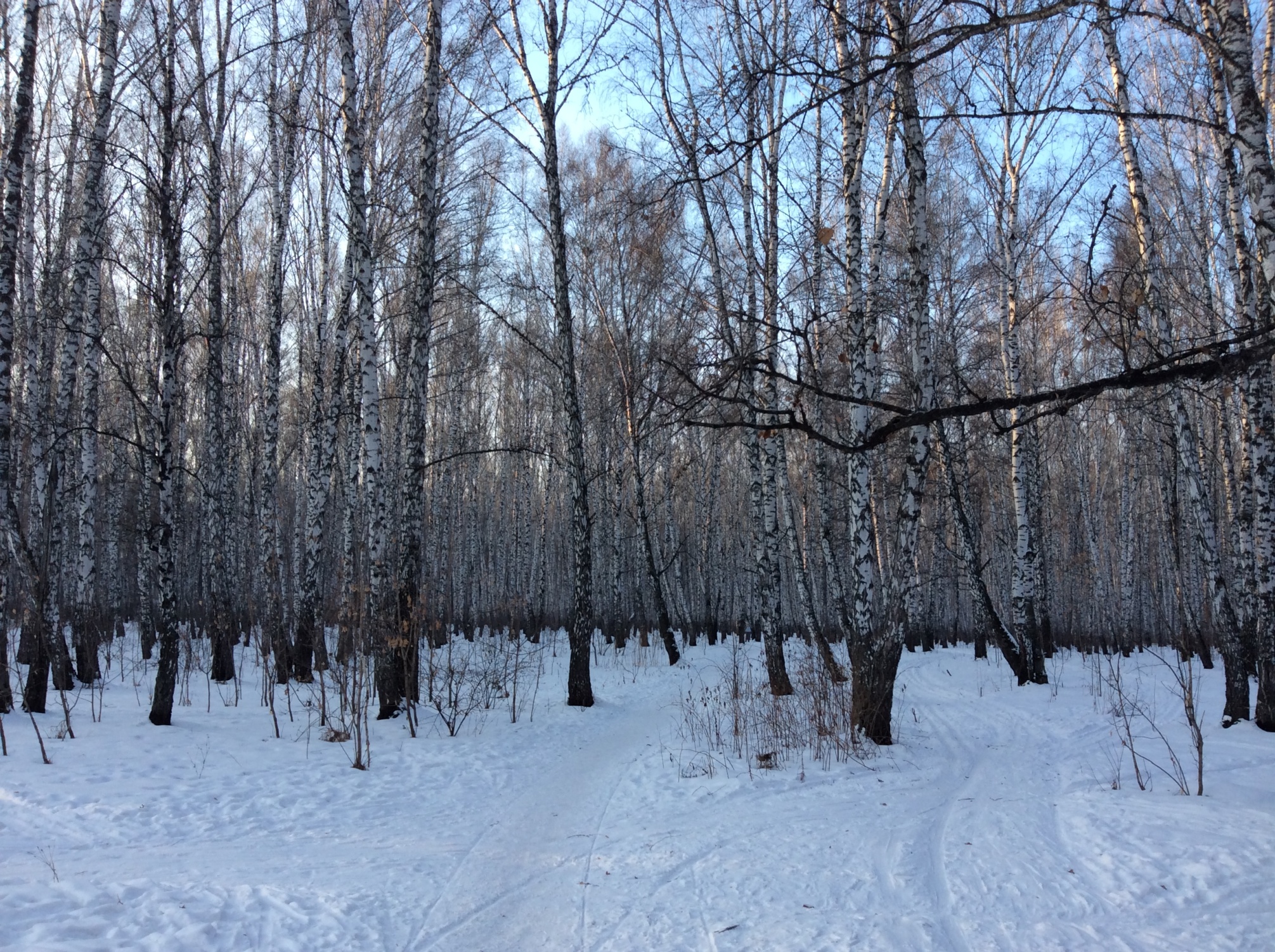 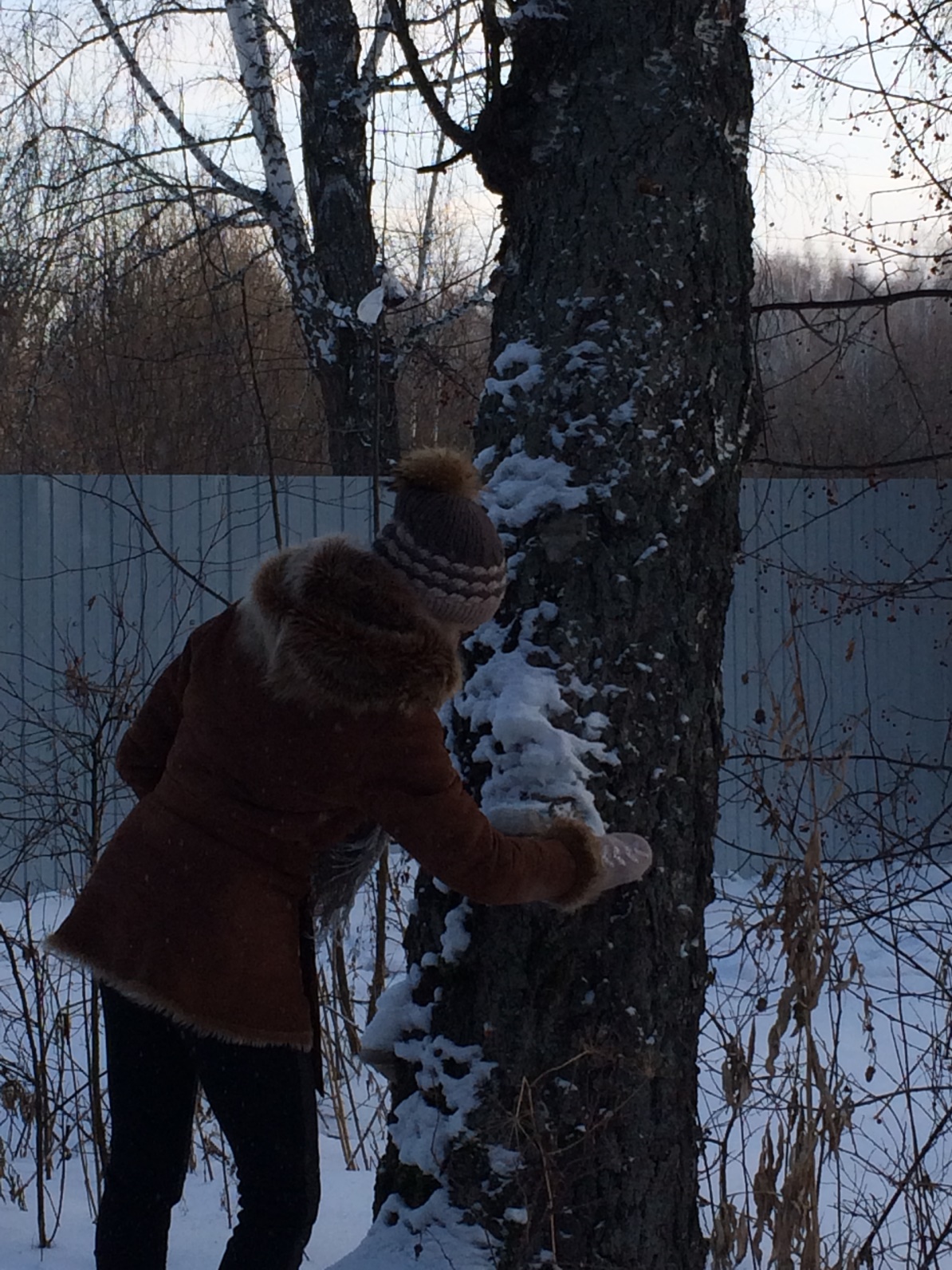 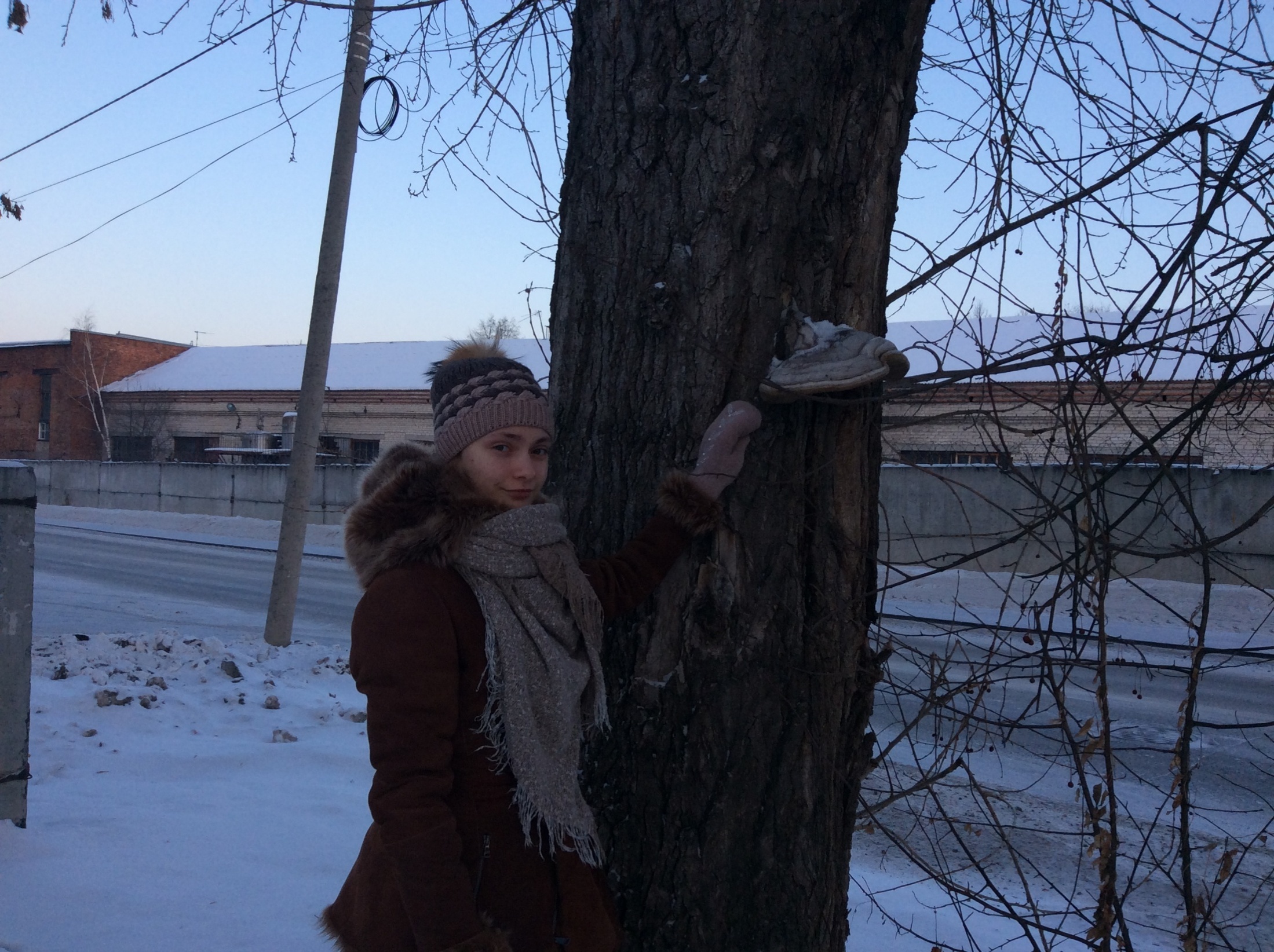 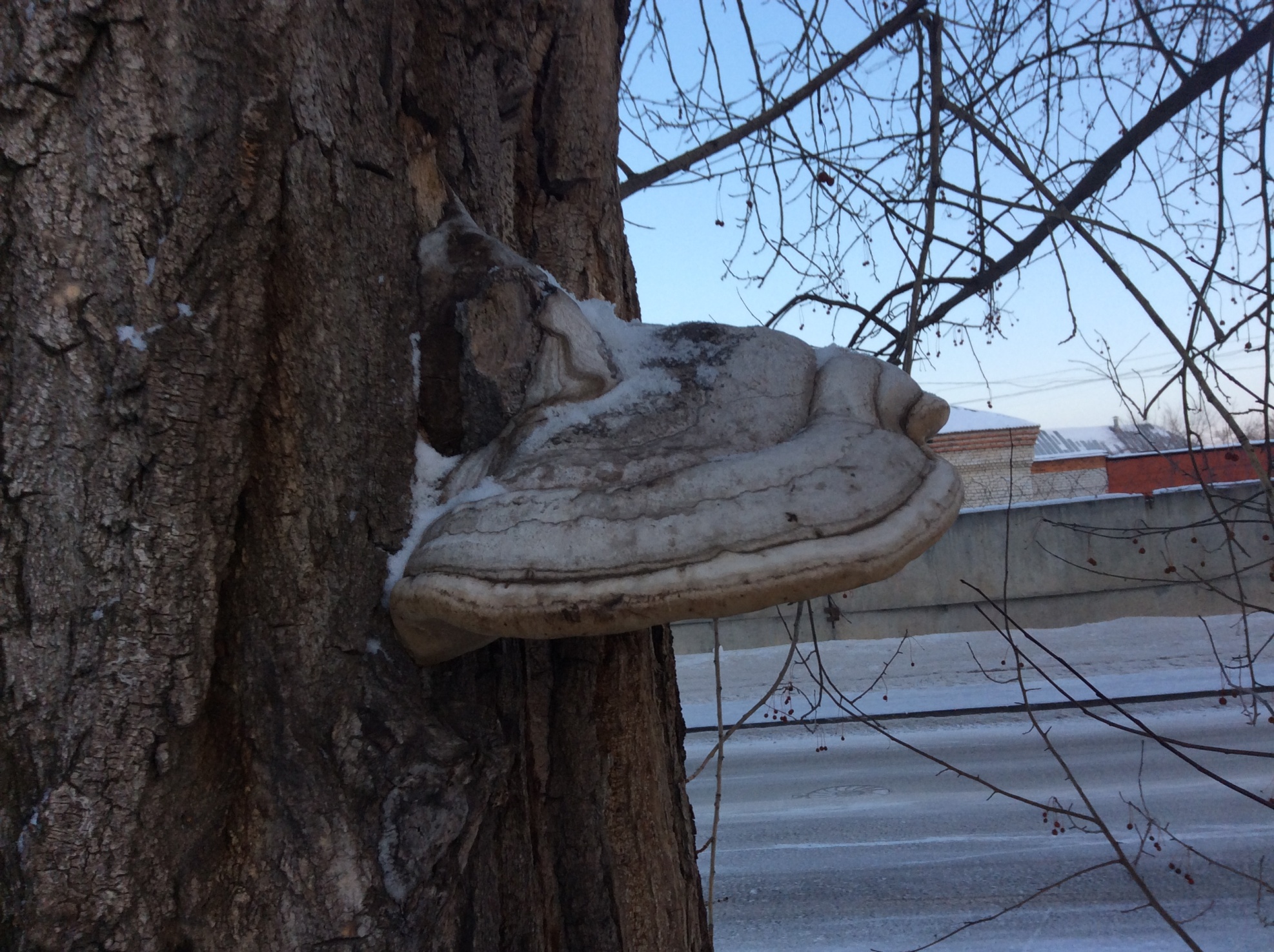 Пораженность паразитическими грибами отдельных видов древесных пород в лесопарке Затюменский города Тюмени
Заключение
Результаты исследования показали, что в лесопарке Затюменский было встречено 3 вида древоразрушающих грибов, среди них паразитов 2 вида, сапротрофов - 1 вид, а  в парке им. Ю.А.Гагарина только один вид паразитов. 
         В наименьшей степени грибными инфекциями поражены берёза бородавчатая и сосна обыкновенная- это древесные породы которые можно рекомендовать к озеленению как наиболее устойчивые к грибным заболеваниям. Парк им. Ю.А.Гагарина на данный момент экологически благоприятный, великолепная возможность для отдыха жителям города и моим соседям.